«ФИНАНСОВАЯ ГРАМОТНОСТЬ
 КАК ОДИН ИЗ АСПЕКТОВ ЭКОНОМИЧЕСКОГО И ТРУДОВОГО ВОСПИТАНИЯ ДЕТЕЙ СТАРШЕГО ДОШКОЛЬНОГО ВОЗРАСТА»
МБОУ «ВОК» СП Детский сад № 3 корпус 3воспитатели: 
Лузина С.А.,Южакова П.А.
Умные мысли
Труд - всегда был основой для человеческой жизни и культуры.
                                            Поэтому и в воспитательной работе труд должен быть одним из самых основных элементов. 
                                        
А.С.Макаренко
Проблема
Формирование основ финансовой грамотности детей дошкольного возраста, является глобальной проблемой социума. 
В экономическую жизнь семьи, дети дошкольного возраста включаются рано: встречаются с рекламой, деньгами, ходят с родителями в магазин, овладевают первичными экономическими знаниями.
Экономическое воспитание в дошкольной образовательной организации, реализуется через разные виды детской деятельности.
Игровая деятельность
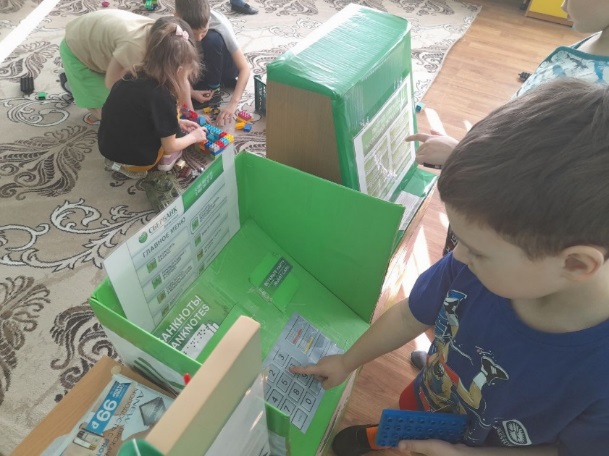 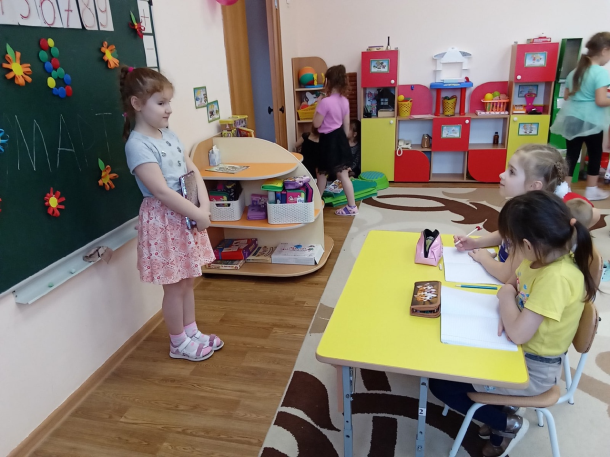 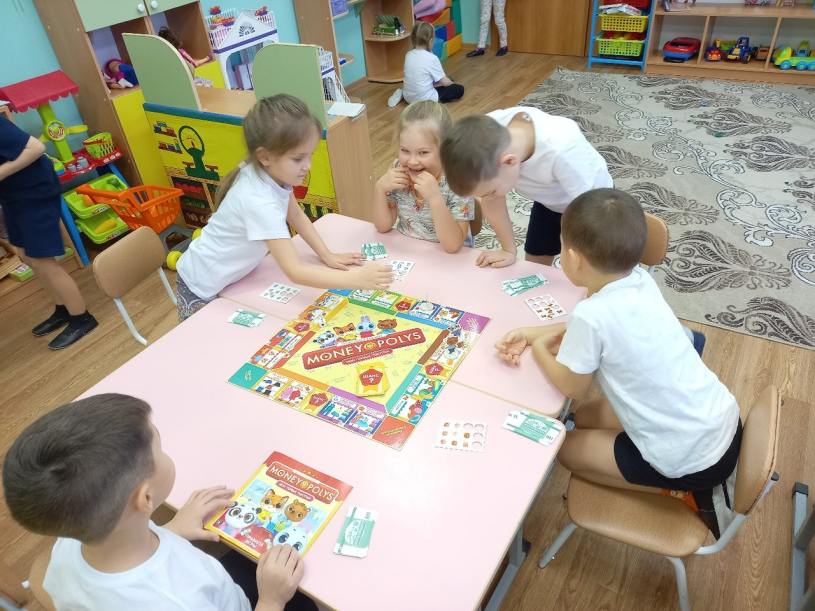 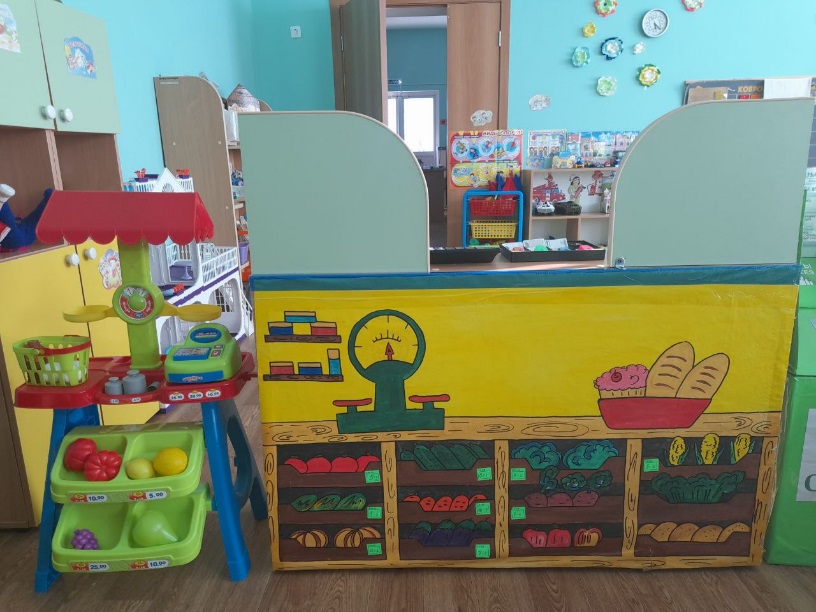 Коммуникативная деятельность и восприятие худ.литературы
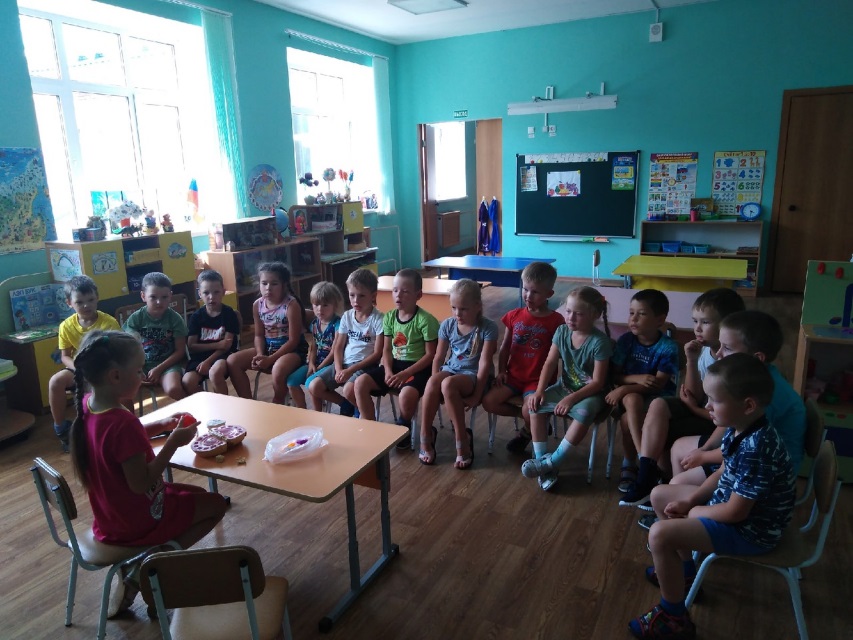 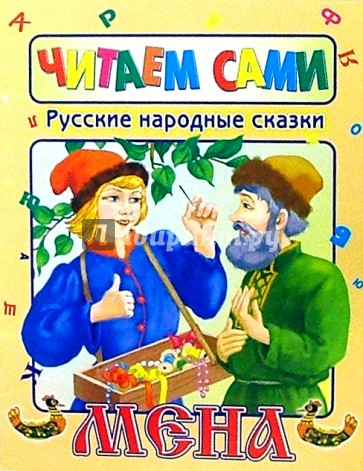 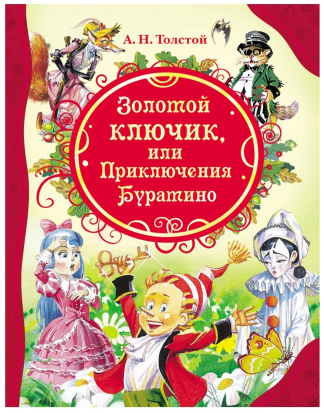 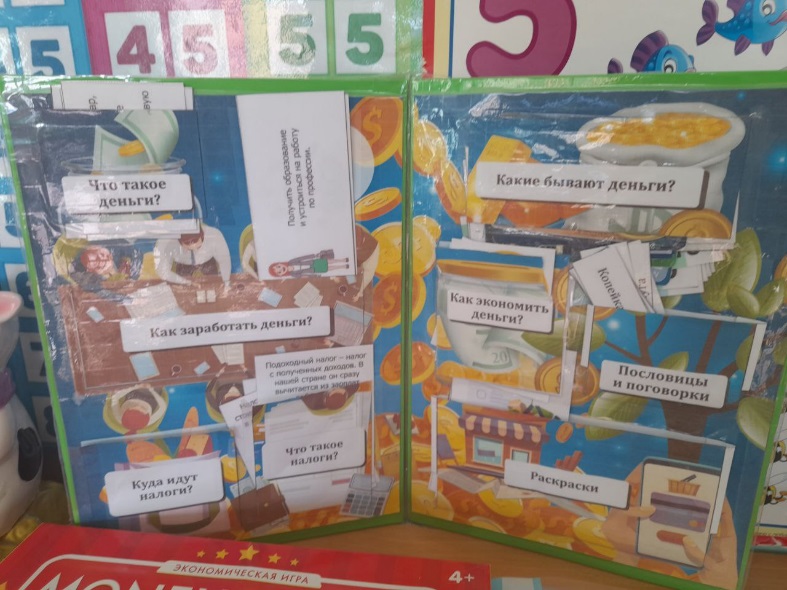 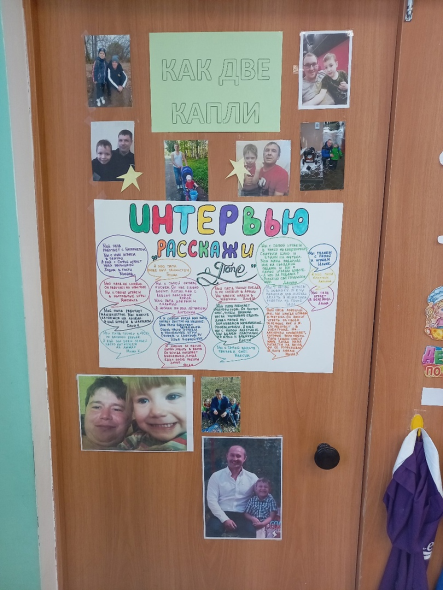 Познавательно-исследовательская
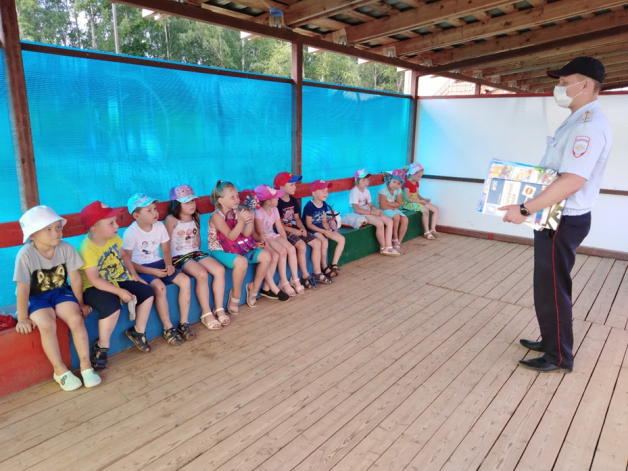 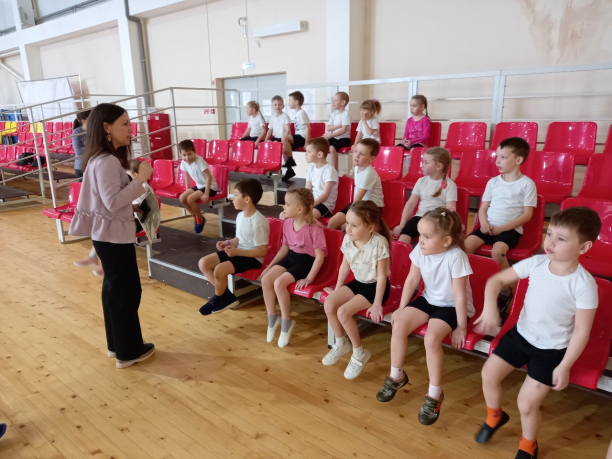 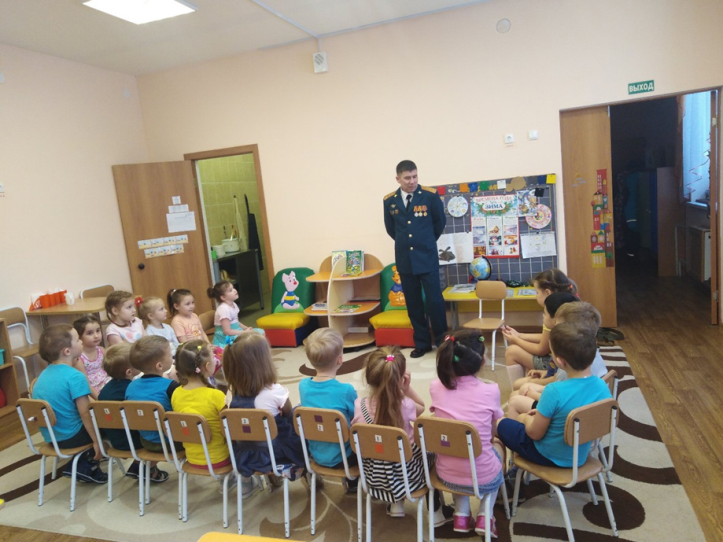 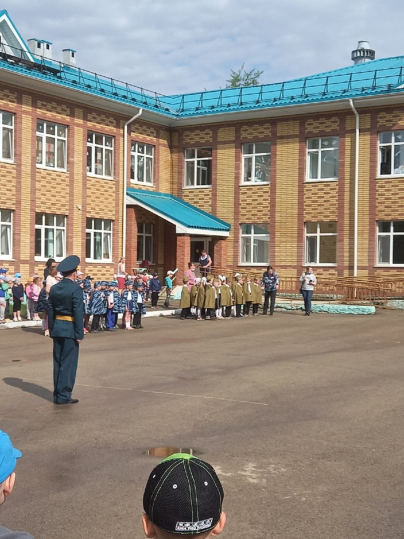 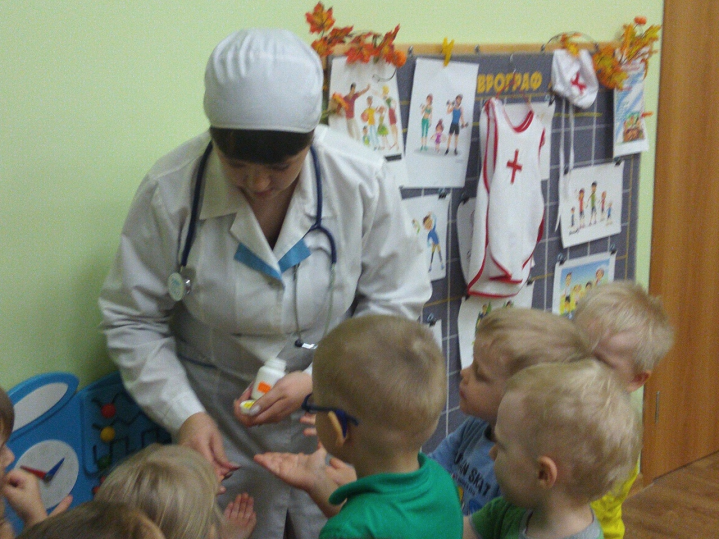 Самообслуживание
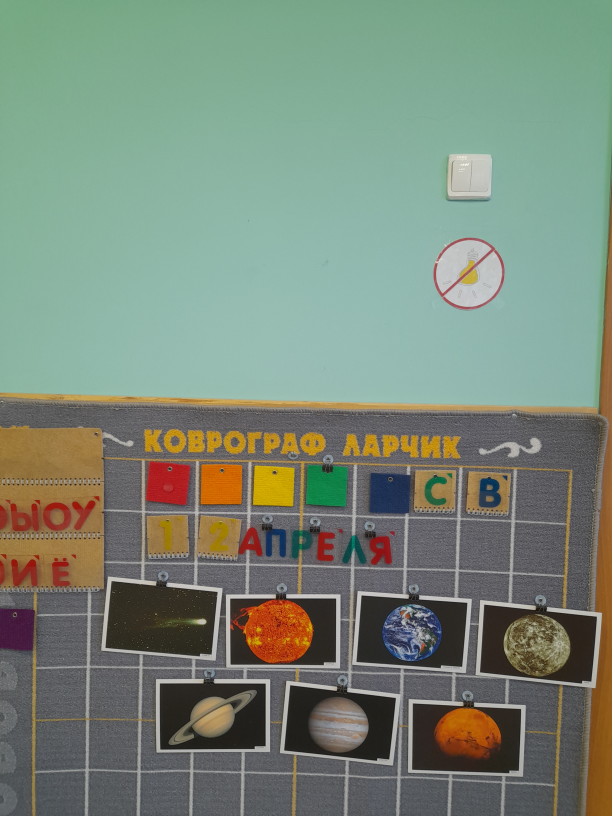 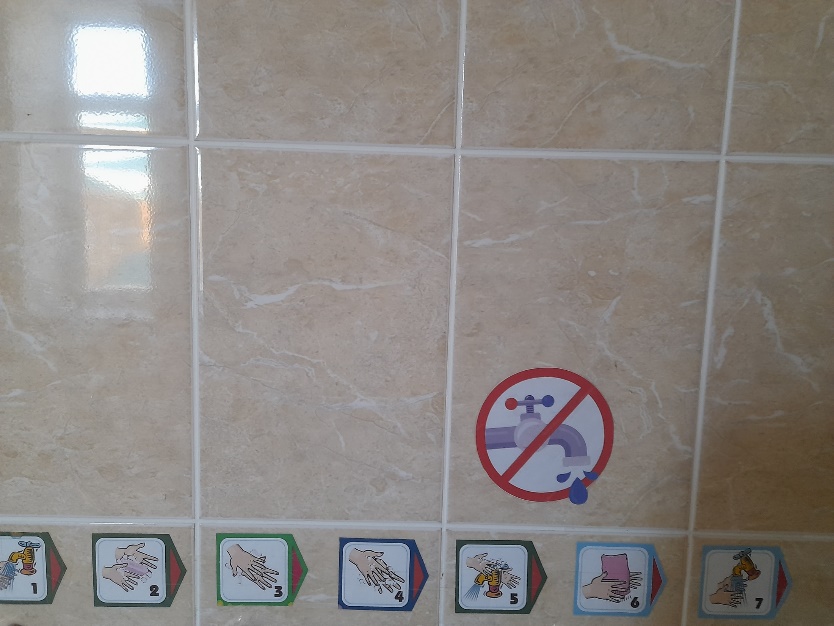 Конструирование
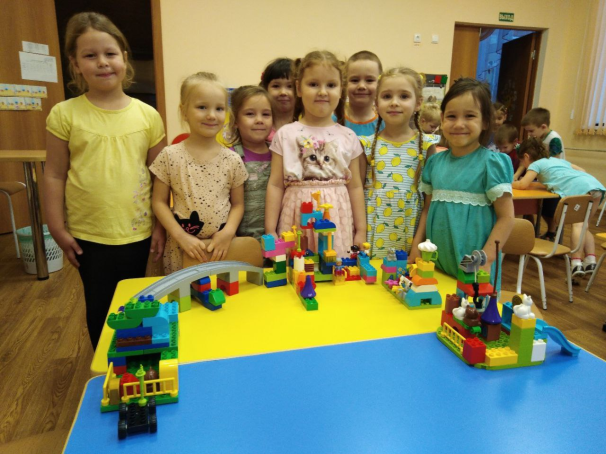 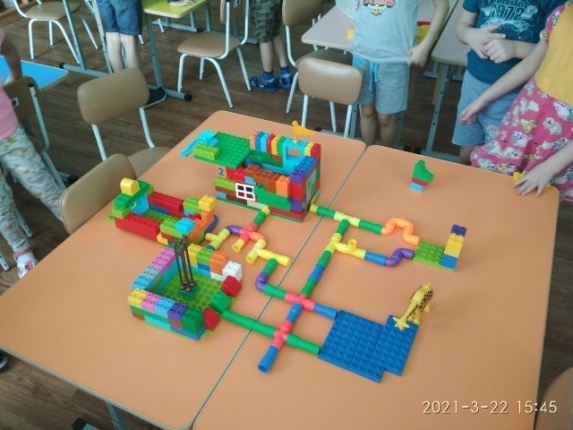 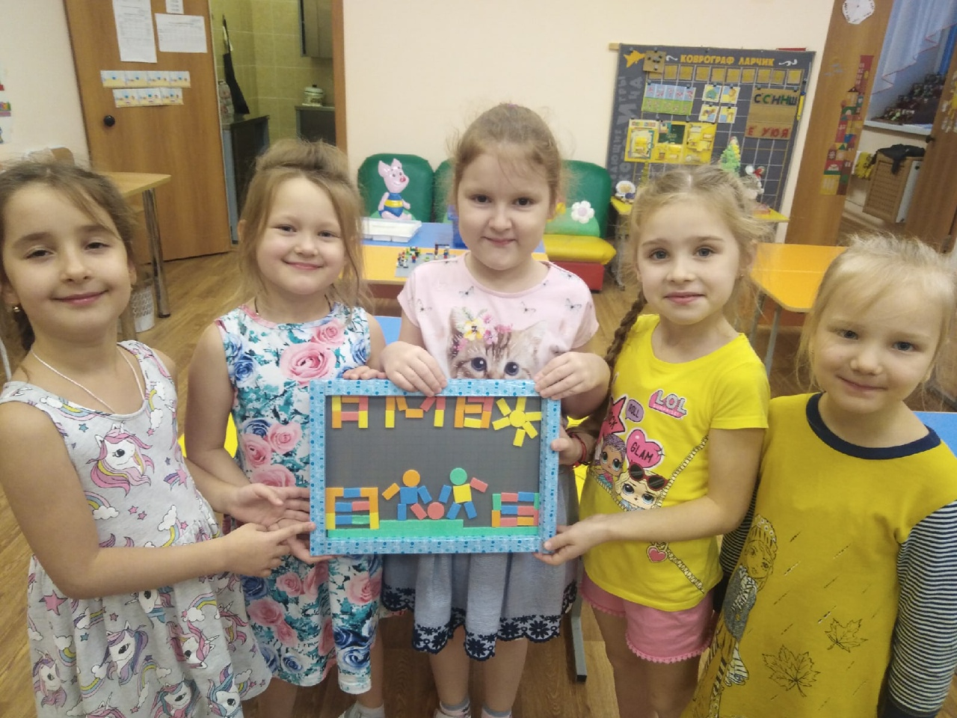 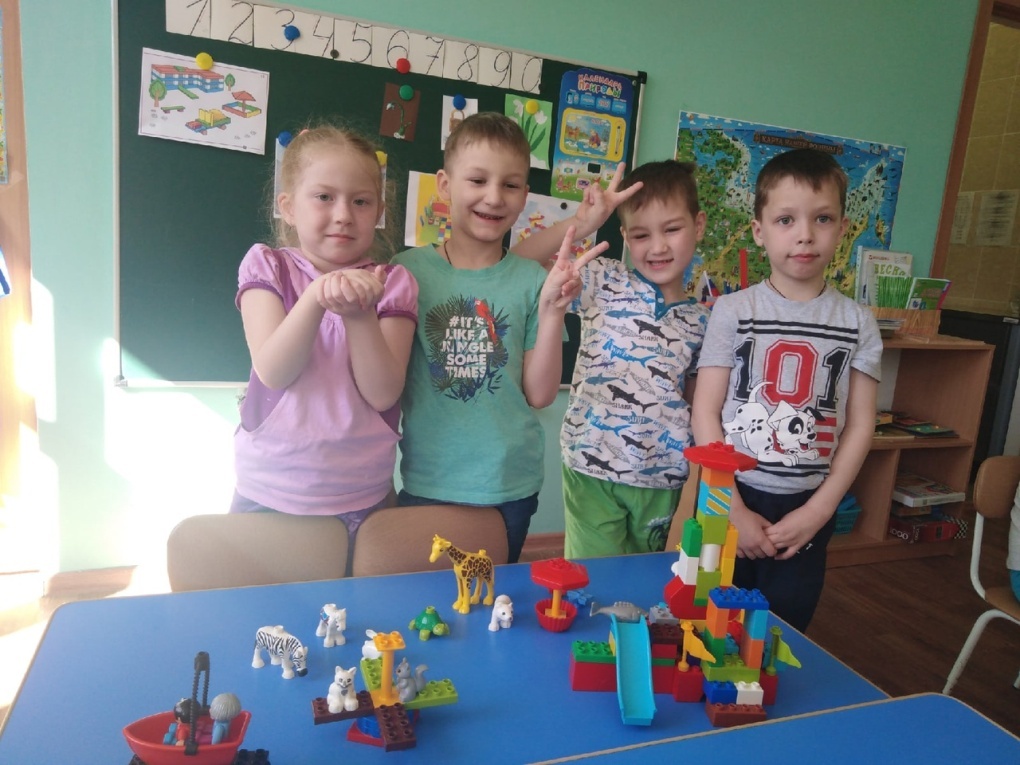 Методическая литература
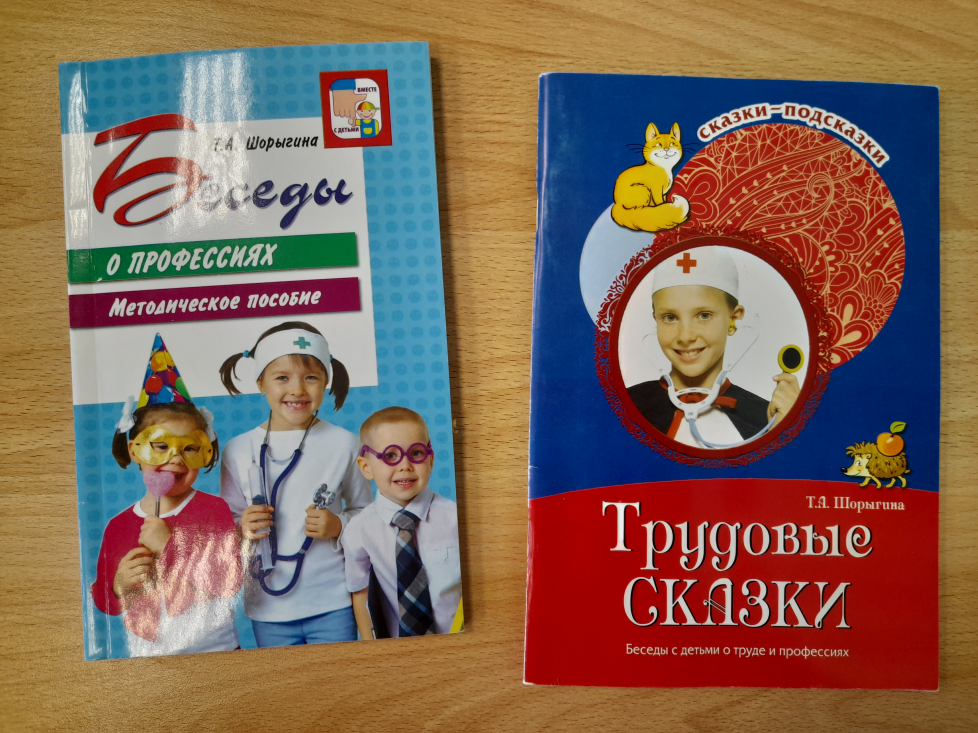 КОП «Открытия Феечки-копеечки»
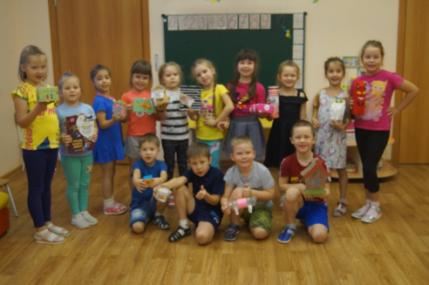 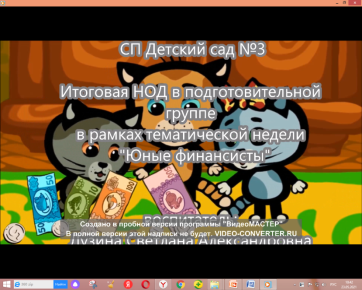 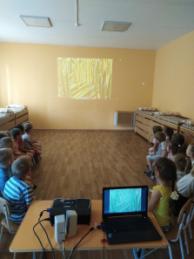 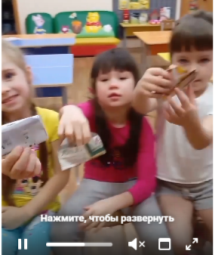 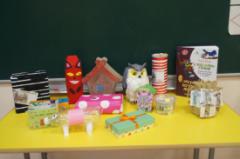 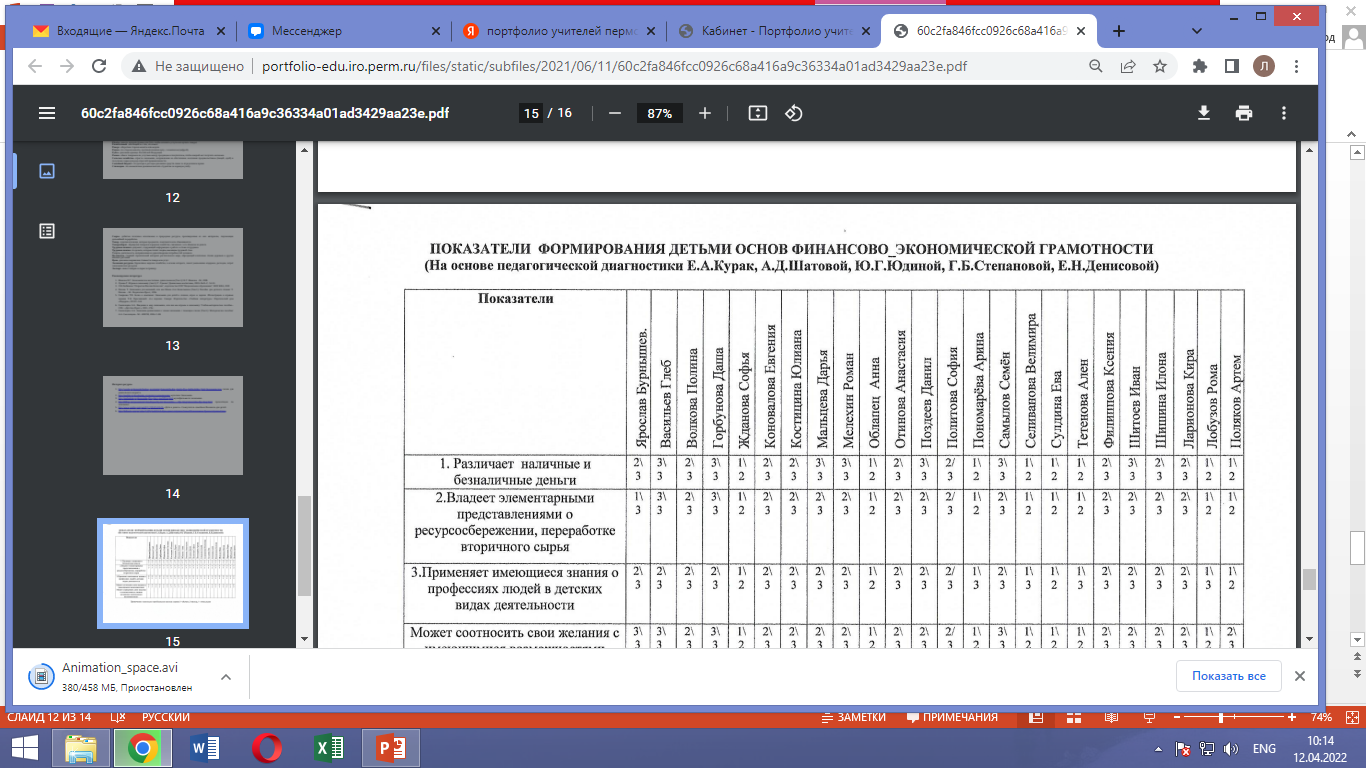 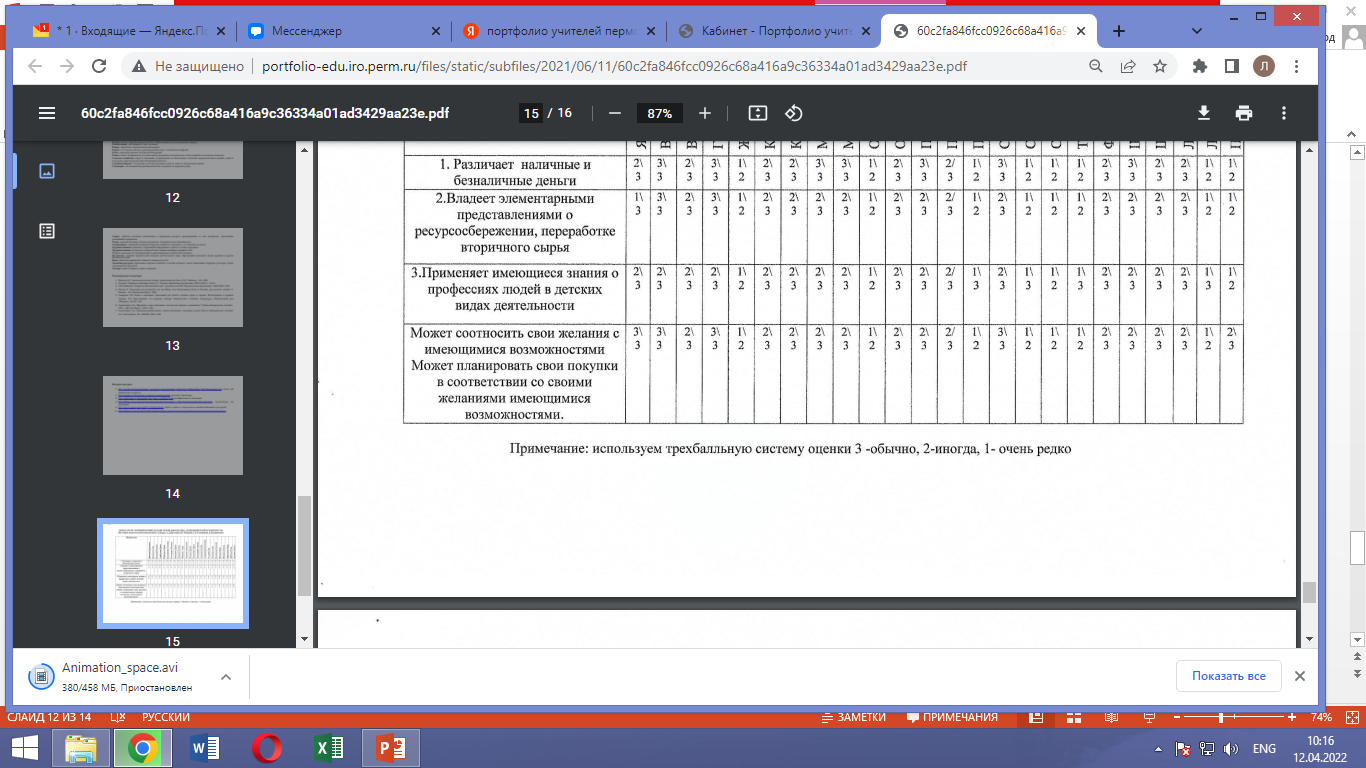 Уголок по финансовой грамотности
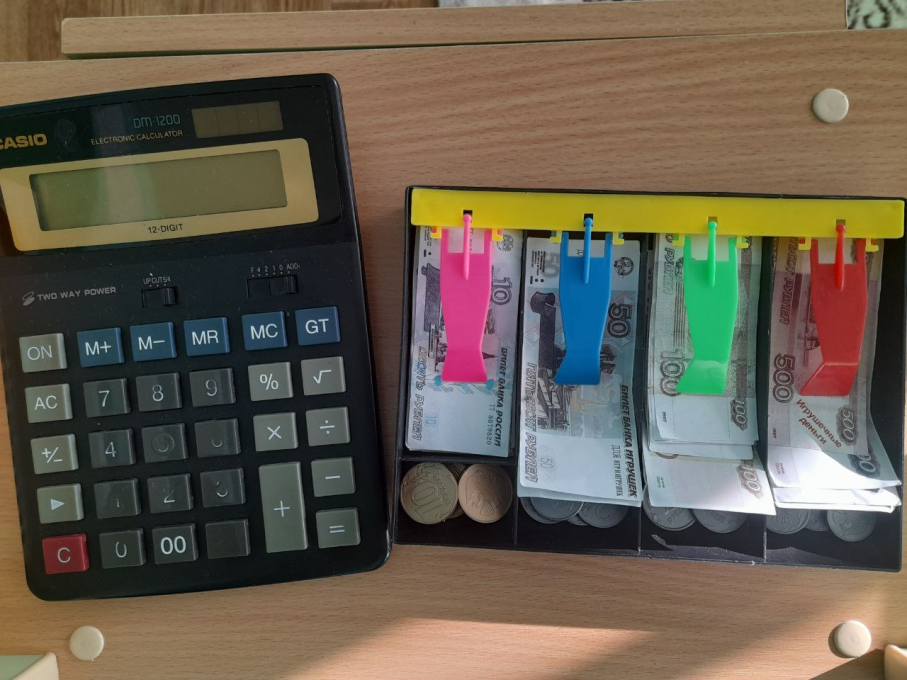 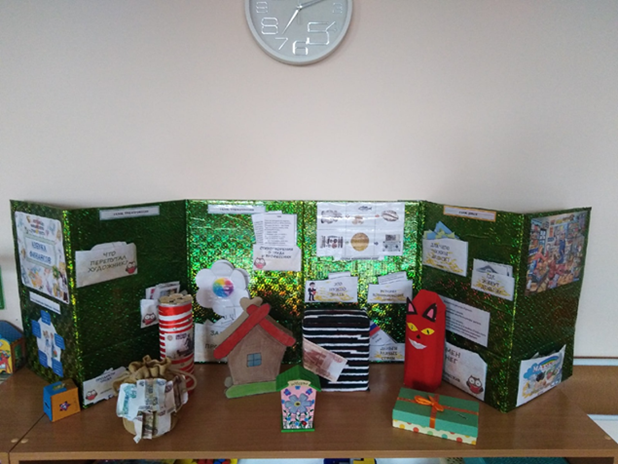 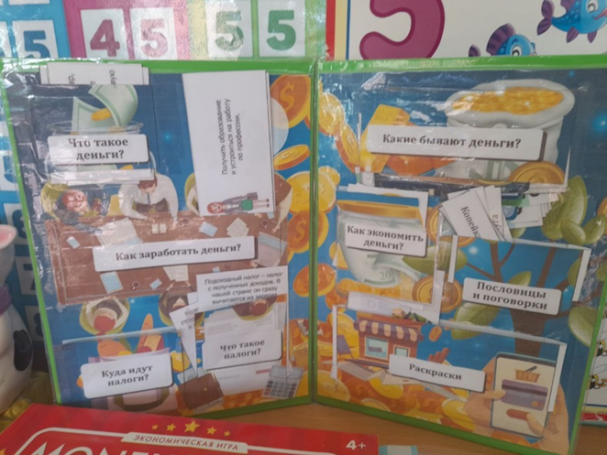 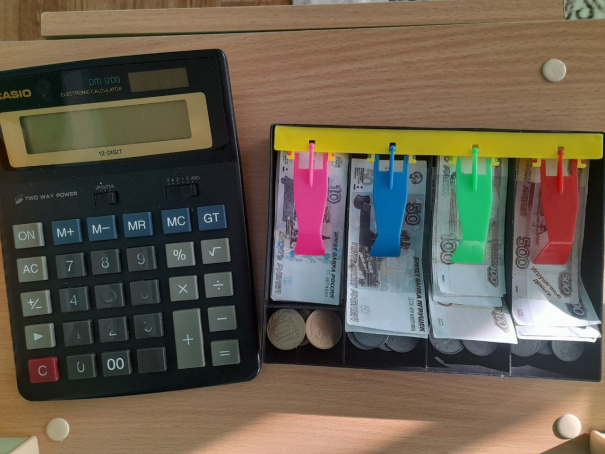 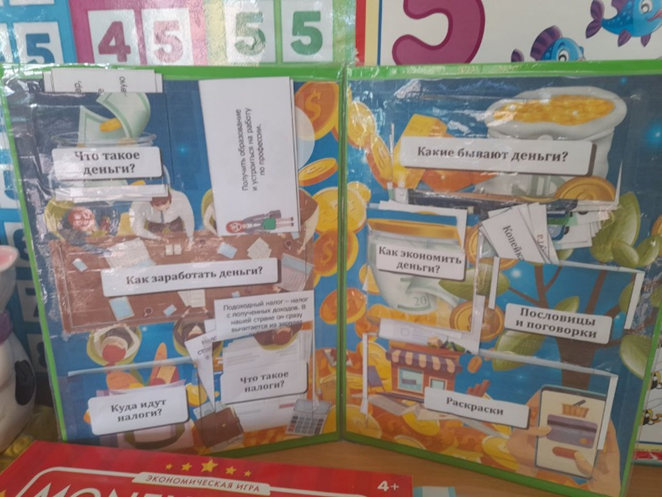